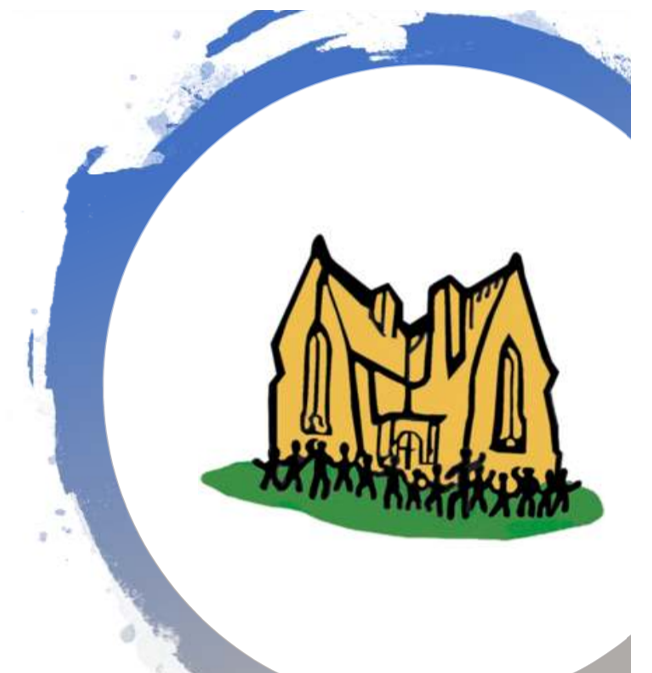 Welcome to
Hodder Class
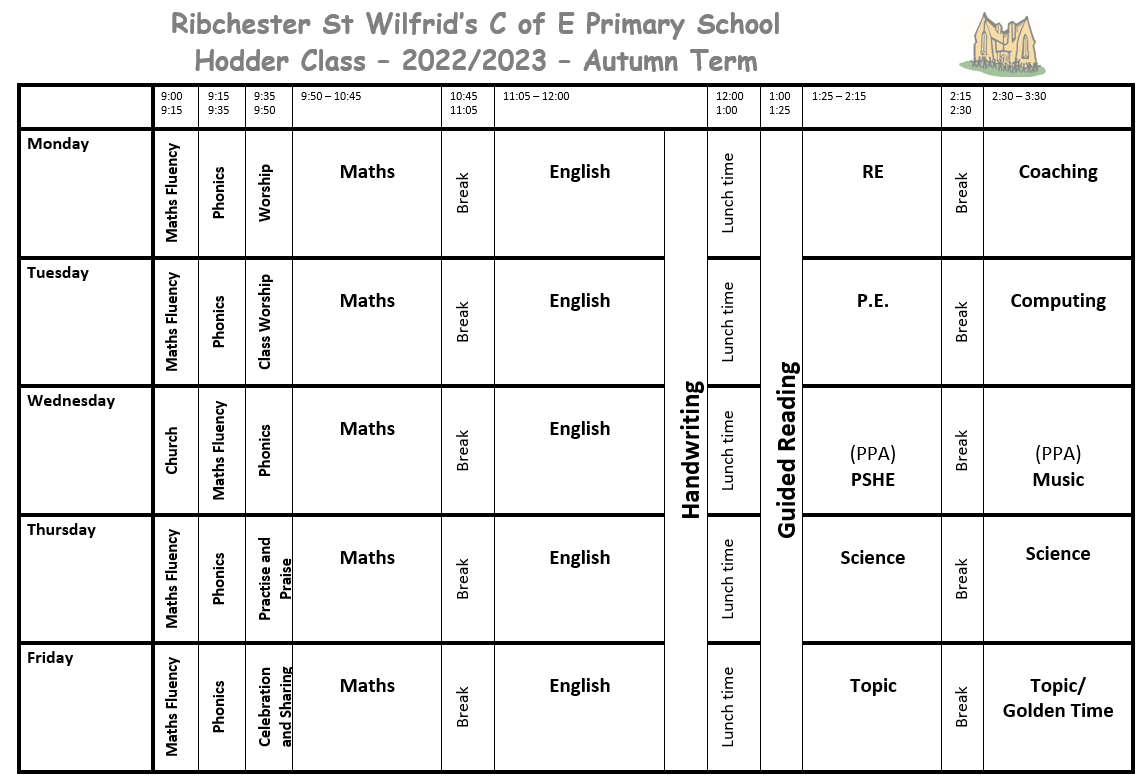 Curriculum
Autumn Term – Explorers

Significant people
Living things and their habitats
Small area in a non-European country


Spring Term – Highway Rat

The United Kingdom
Farming
Animal – humans

Summer Term – Fire! Fire!

Events beyond living memory
Animals – survival and growth
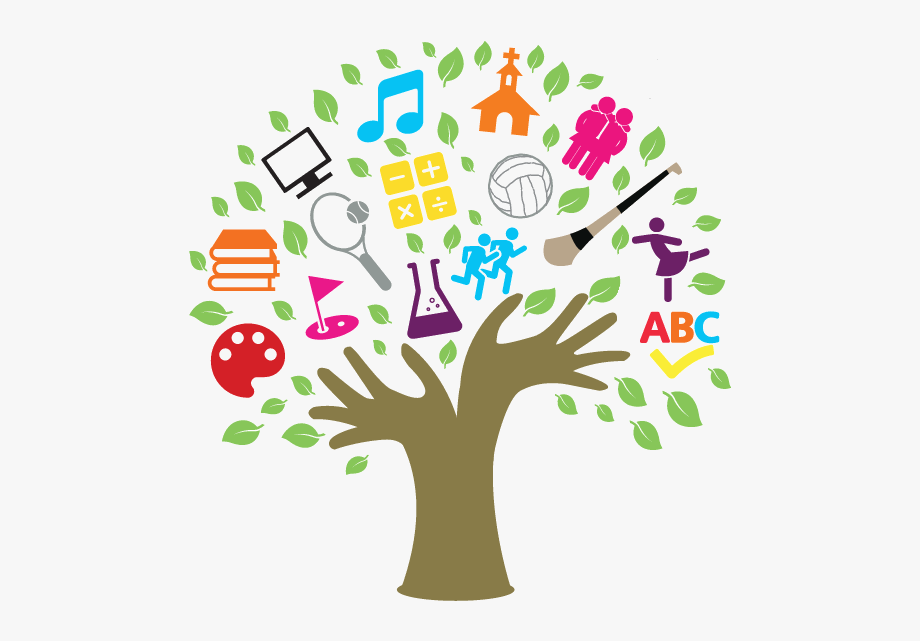 Phonics screening – Year 1
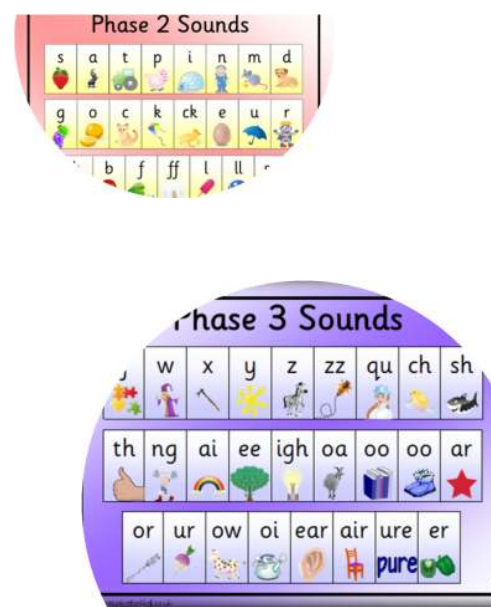 June 2023

Testing children’s ability to segment and blend words

Class teacher administers the test

Pass rate 32/40

Test results will be given in end of year report
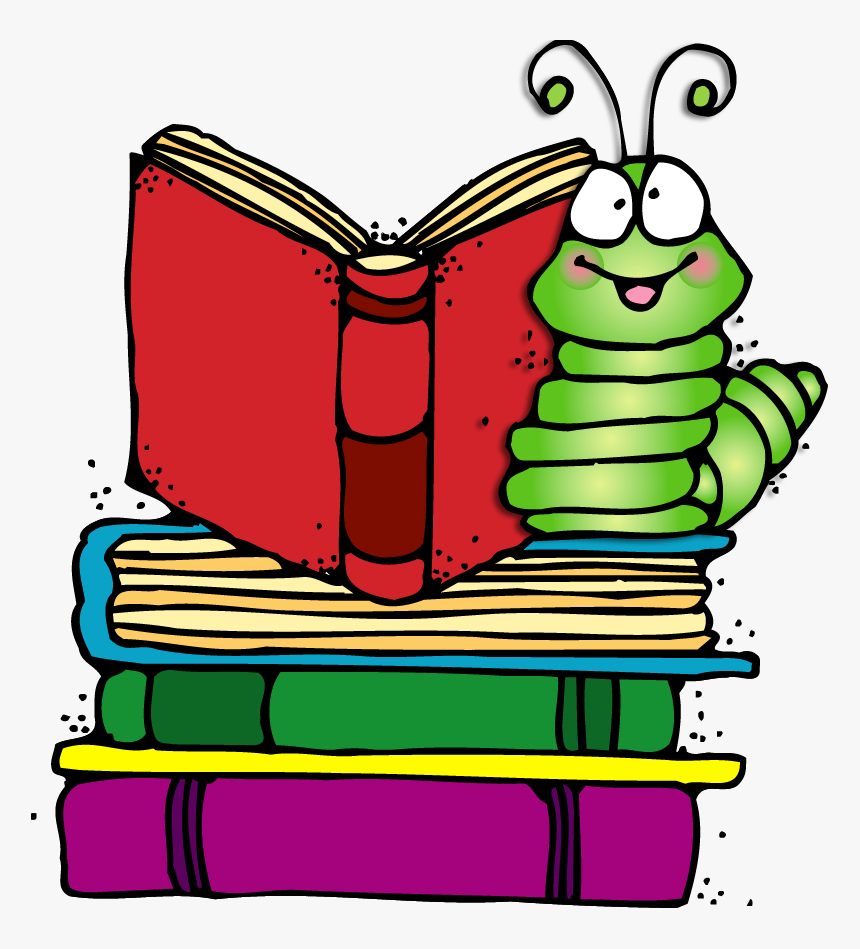 Reading Books
Children will get one book at a time

Book changing days – Monday and Thursday
Spellings
Year 2 have a spelling book

Children will get spellings for the week on a Friday and have a spelling test the following Friday
PE
Every Monday and Tuesday
Times tables
Every Friday – small test- 2s, 5s and 10s
Class rules and expectations
Aim for the gold star

Class dojo points – reward when reach 20 points

Headteachers award – every Friday

In our class we… are kind, are helpful, are good listeners and always try our best!
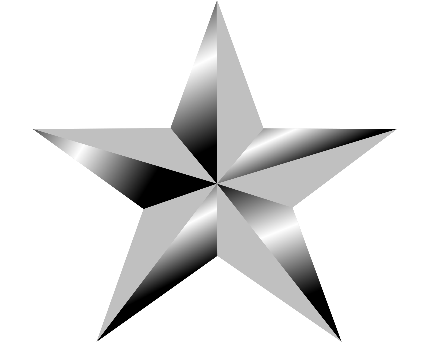 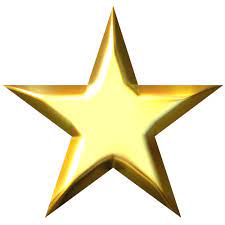 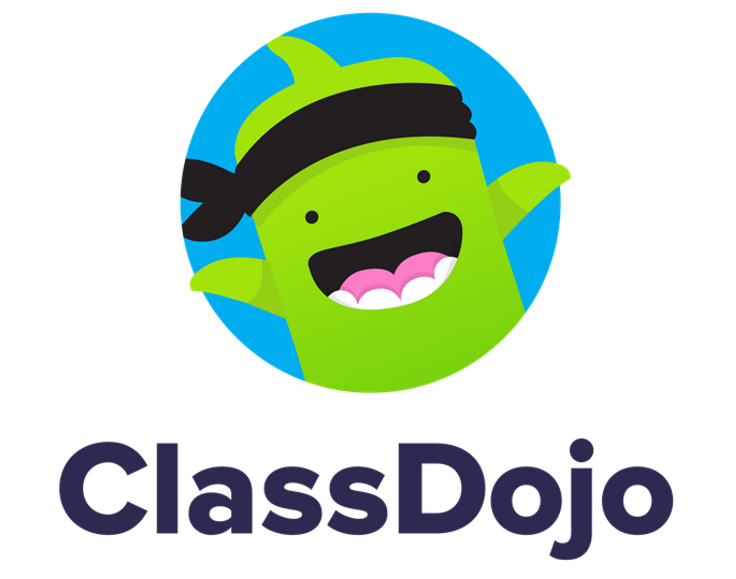